Προσπάθειες για επικοινωνία με εξωγήινους
από ΤΟΝ ΔΗΜΙΟΥΡΓΟ Γιάννη σωχωριτη !!!!!!!!!!
Χρυσοι δίσκοι του βογιατζερ
Οι χρυσοί δίσκοι της αποστολής Βόγιατζερ είναι μάλλον το μεγαλύτερο βήμα της ανθρωπότητας σε αναζήτηση εξωγήινης ζωής. Είναι 2 δίσκοι από χρυσό που τοποθετήθηκαν στα διαστημόπλοια Βόγιατζερ 1 και Βόγιατζερ 2 που εκτοξεύθηκαν από την Γη πριν από 45 χρόνια και τώρα πια έχουν φτάσει έξω από τα όρια του ηλιακού μας συστήματος.
Το περιεχόμενο του δίσκου
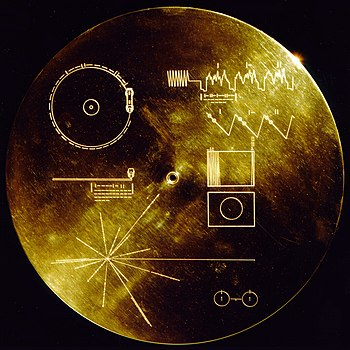 Ο δίσκος που ονομάζεται «Ήχοι της Γης» έχει ηχογραφημένους ήχους, μουσικές και χαιρετισμό σε 55 διαφορετικές γλώσσες του κόσμου. Αν κάποιος εξωγήινος πολιτισμός  
τον έβρισκε, θα μάθαινε αρκετά πράγματα για τον 
πολιτισμό μας.
Ραδιοτηλεσκόπιο
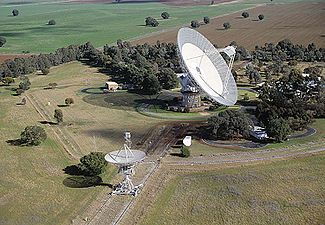 Το ραδιοτηλεσκόπιο είναι ένα τεράστιο όργανο που  δέχεται ραδιοκύματα και μια χρησιμότητά του είναι η παρακολούθηση τεχνητών δορυφόρων ή διαστημικών σκαφών και η συλλογή των δεδομένων που μεταδίδουν στη Γη. Αν ένας εξωγήινος πολιτισμός έστελνε στη Γη κάποιο σήμα για την ύπαρξή του, τα ραδιοτηλεσκόπια θα ήταν αυτά που θα το εντόπιζαν.
Η τεχνολογία
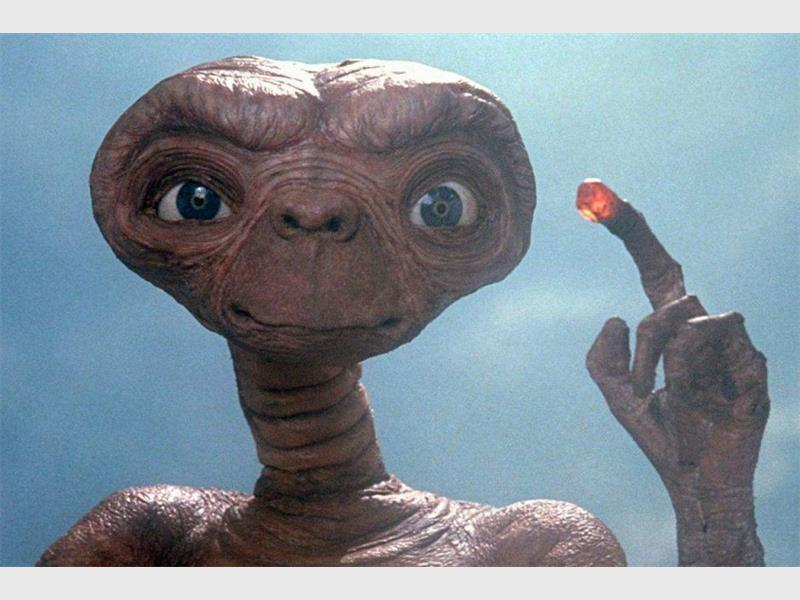 Όπως δείχνουν και οι τελευταίες αποστολές στον πλανήτη Άρη, τώρα πια οι άνθρωποι δεν ψάχνουν για πράσινα πλασματάκια με κεραίες, αλλά για κάθε απειροελάχιστο ζωντανό οργανισμό, μικρόβιο και γενικά κάθε ίχνος εξωγήινης ζωής.
.
Ευχαριστώ για την προσοχή σας.